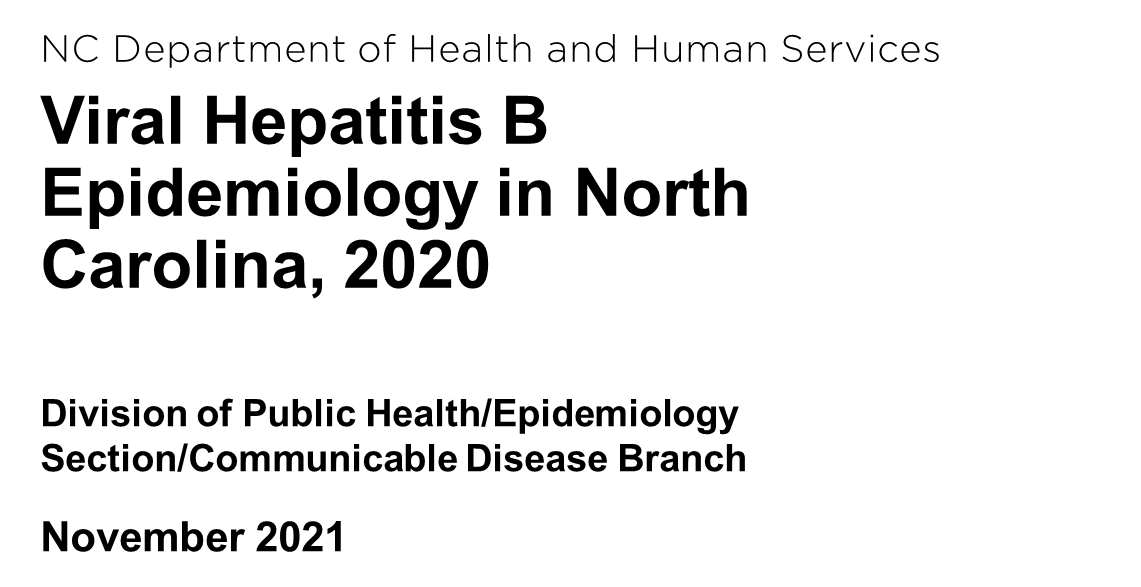 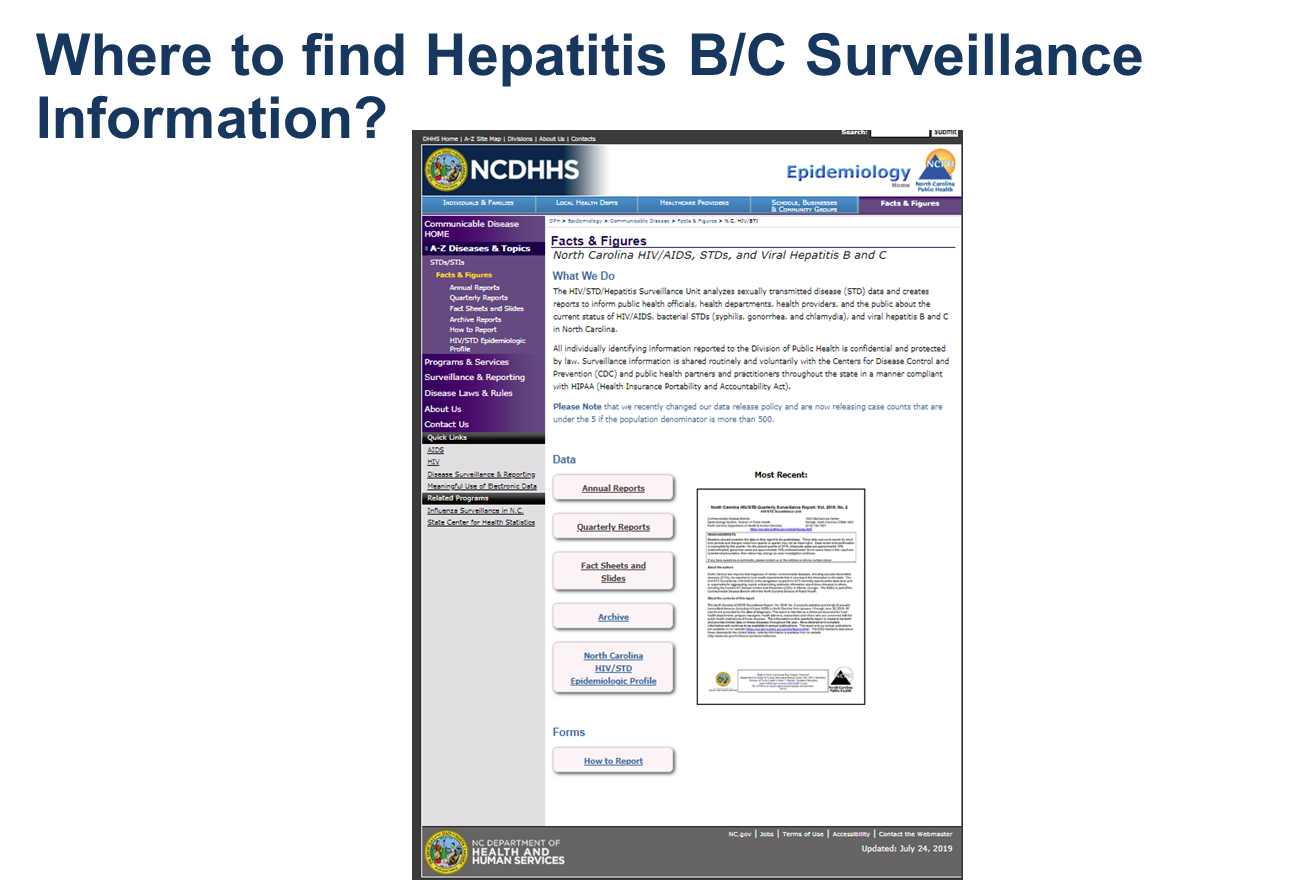 https://epi.dph.ncdhhs.gov/cd/stds/figures.html
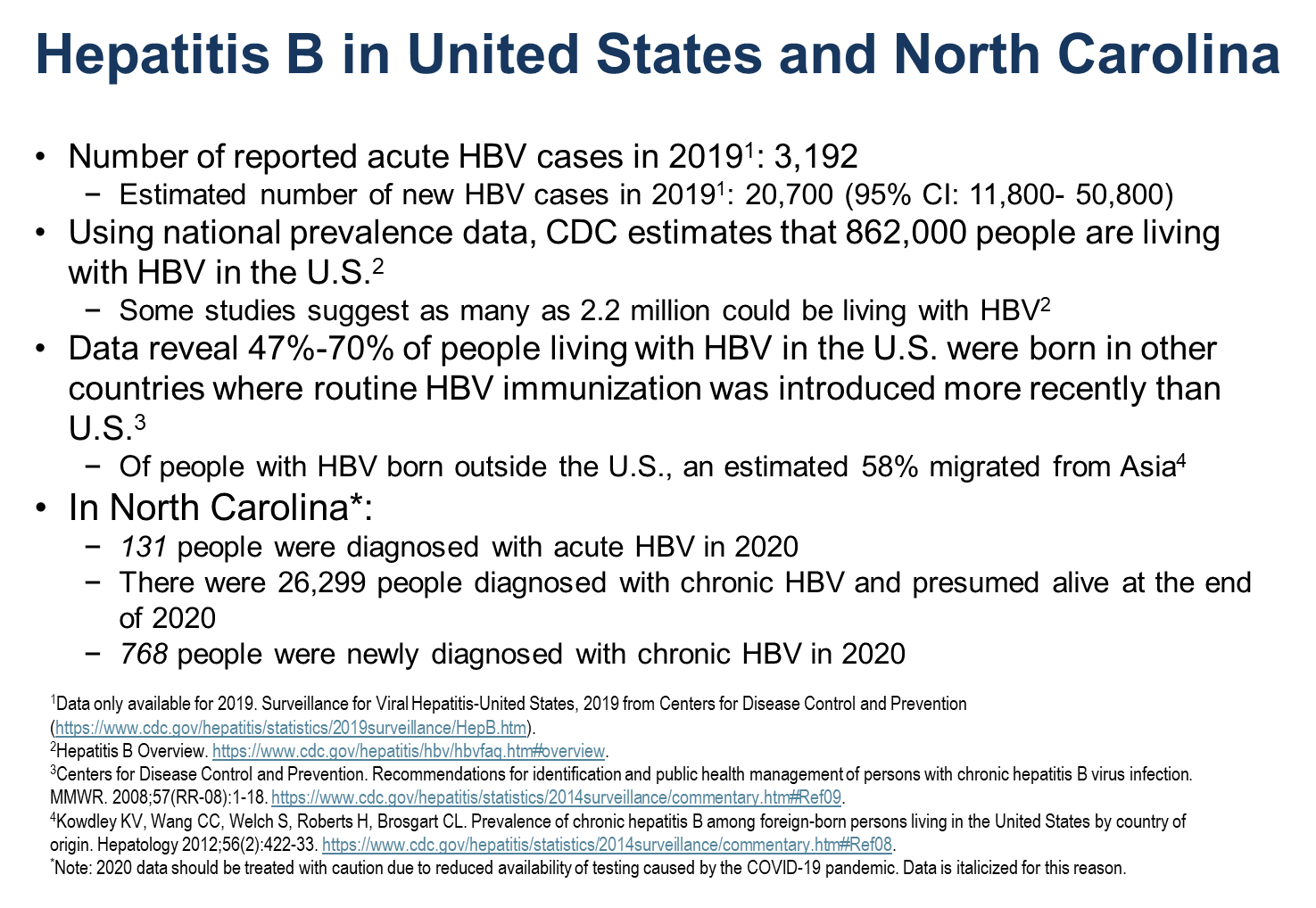 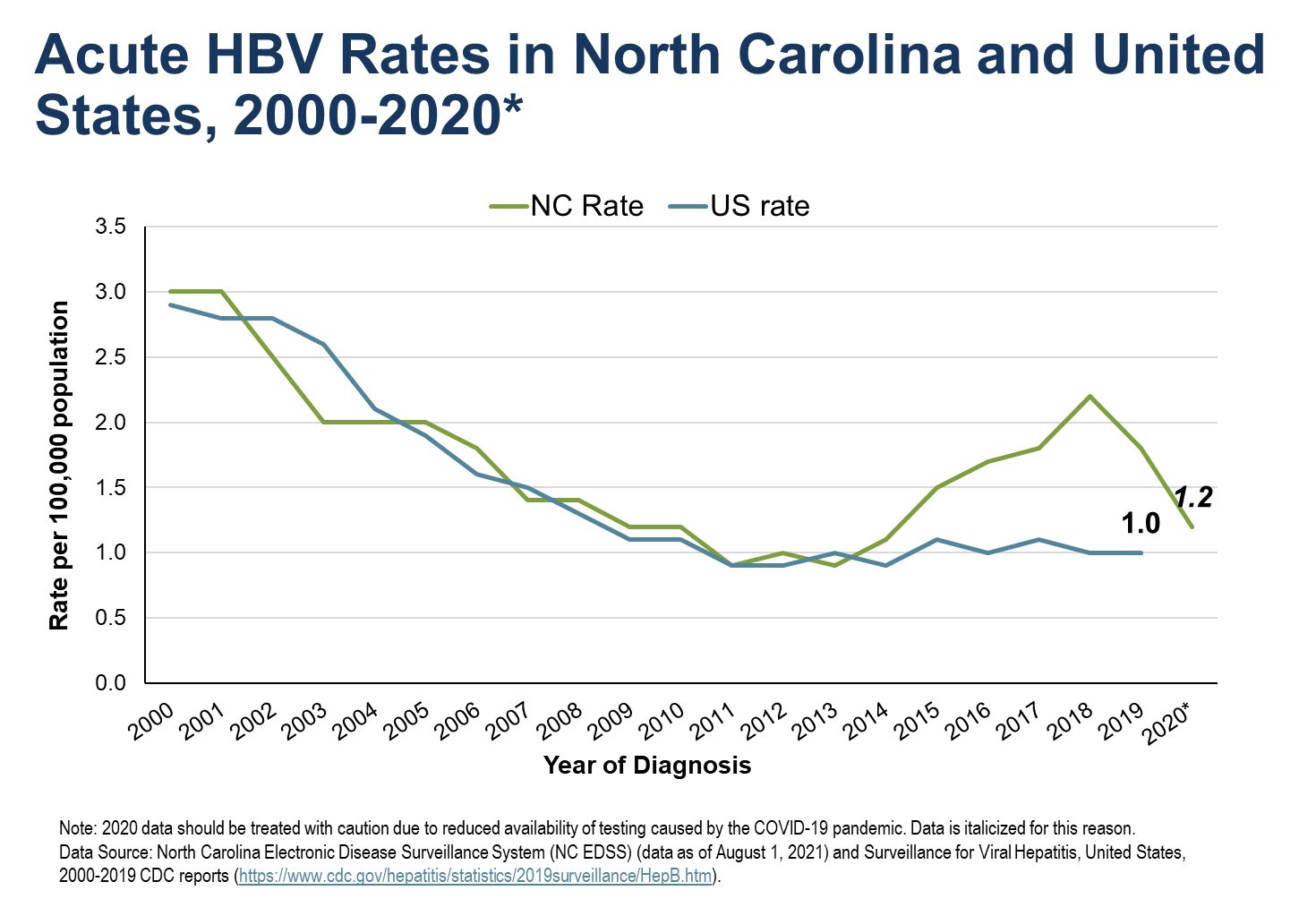 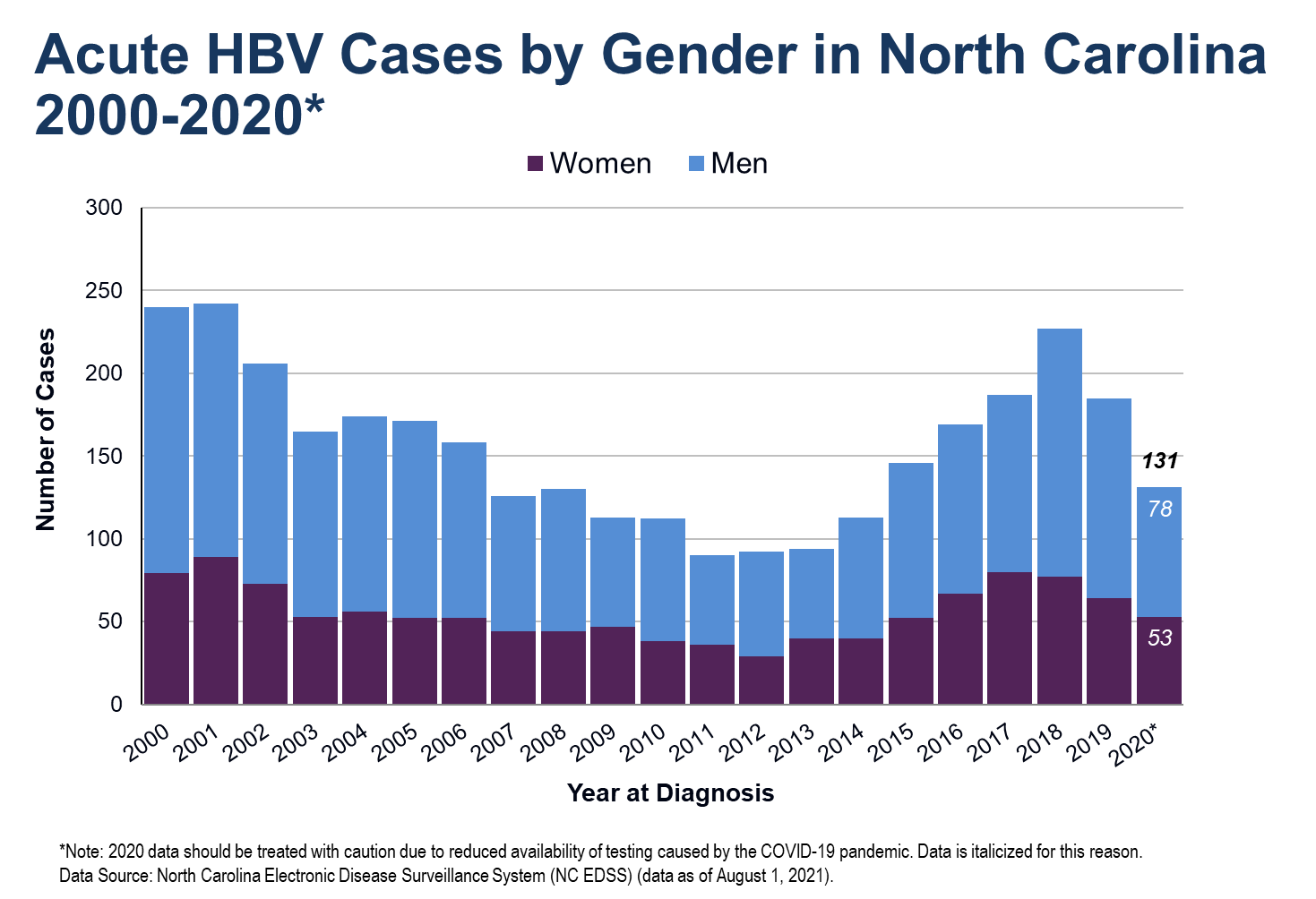 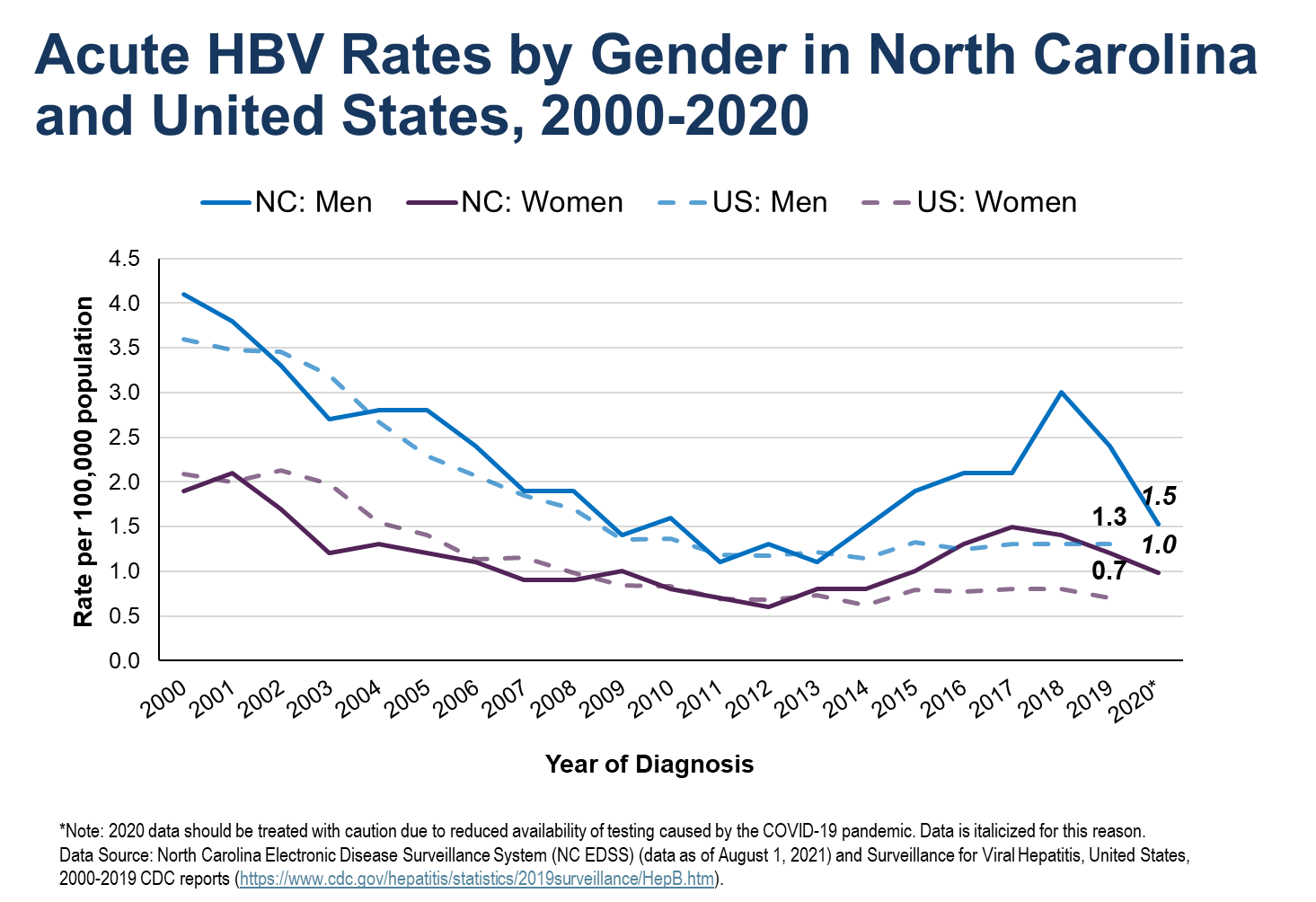 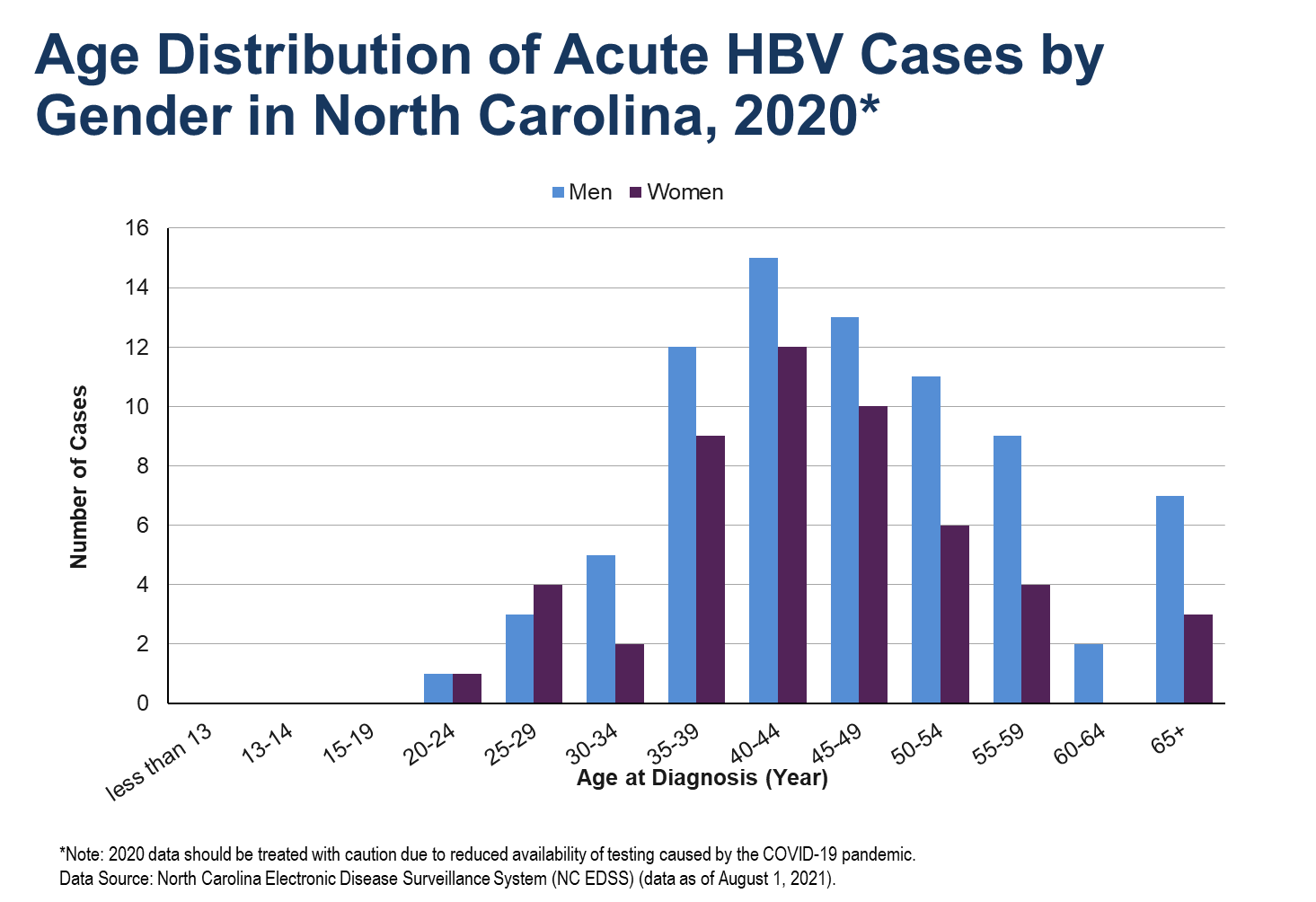 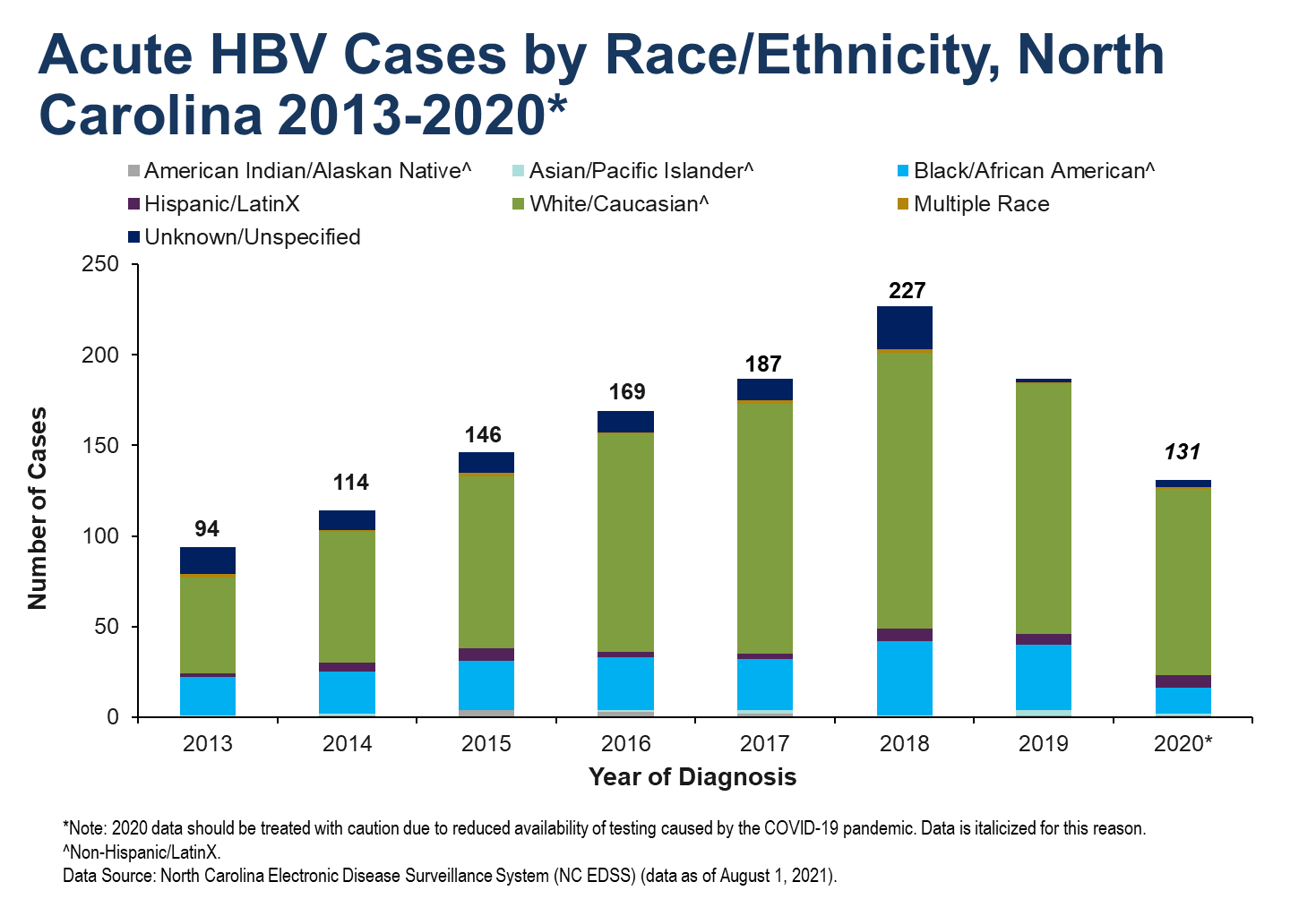 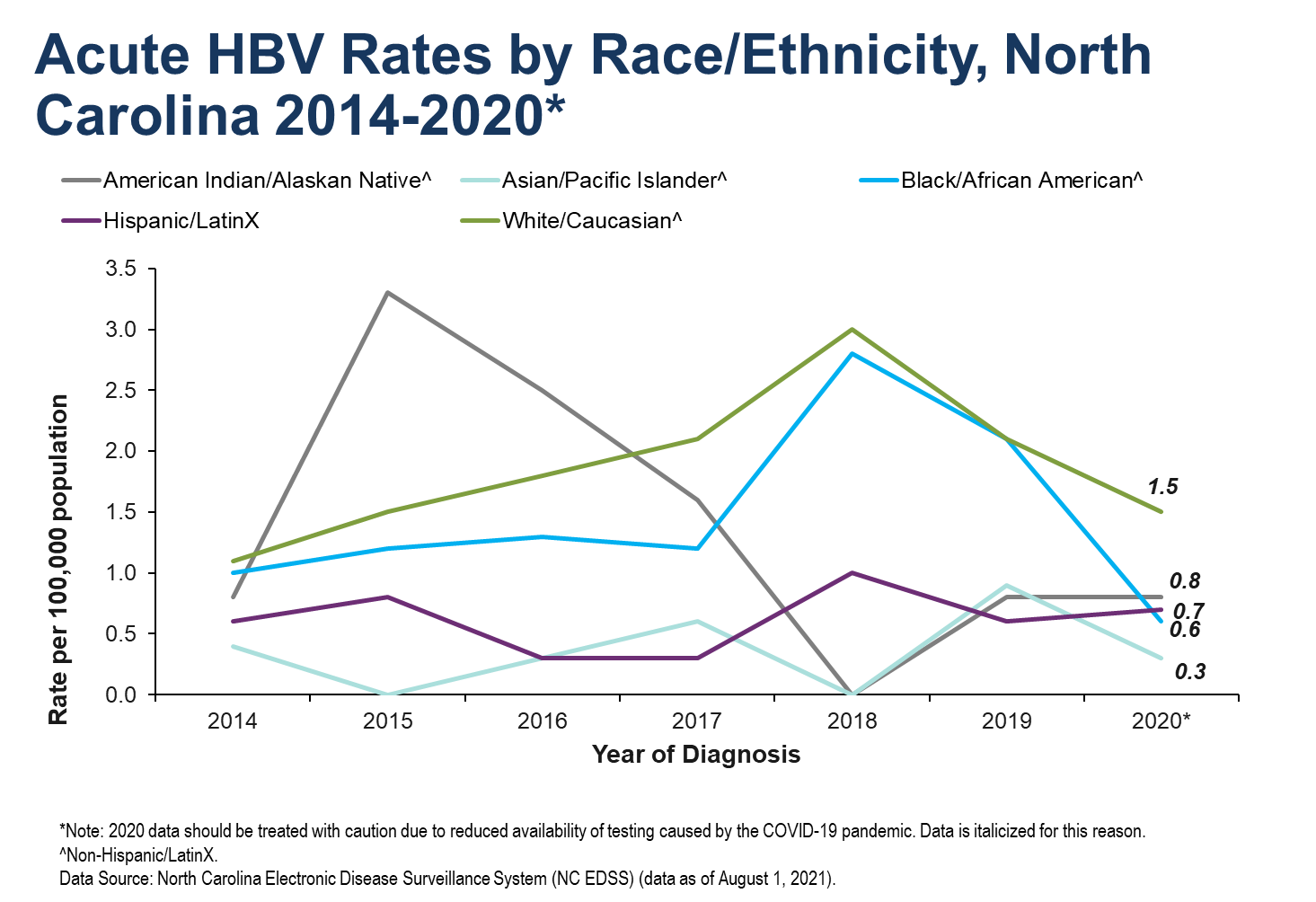 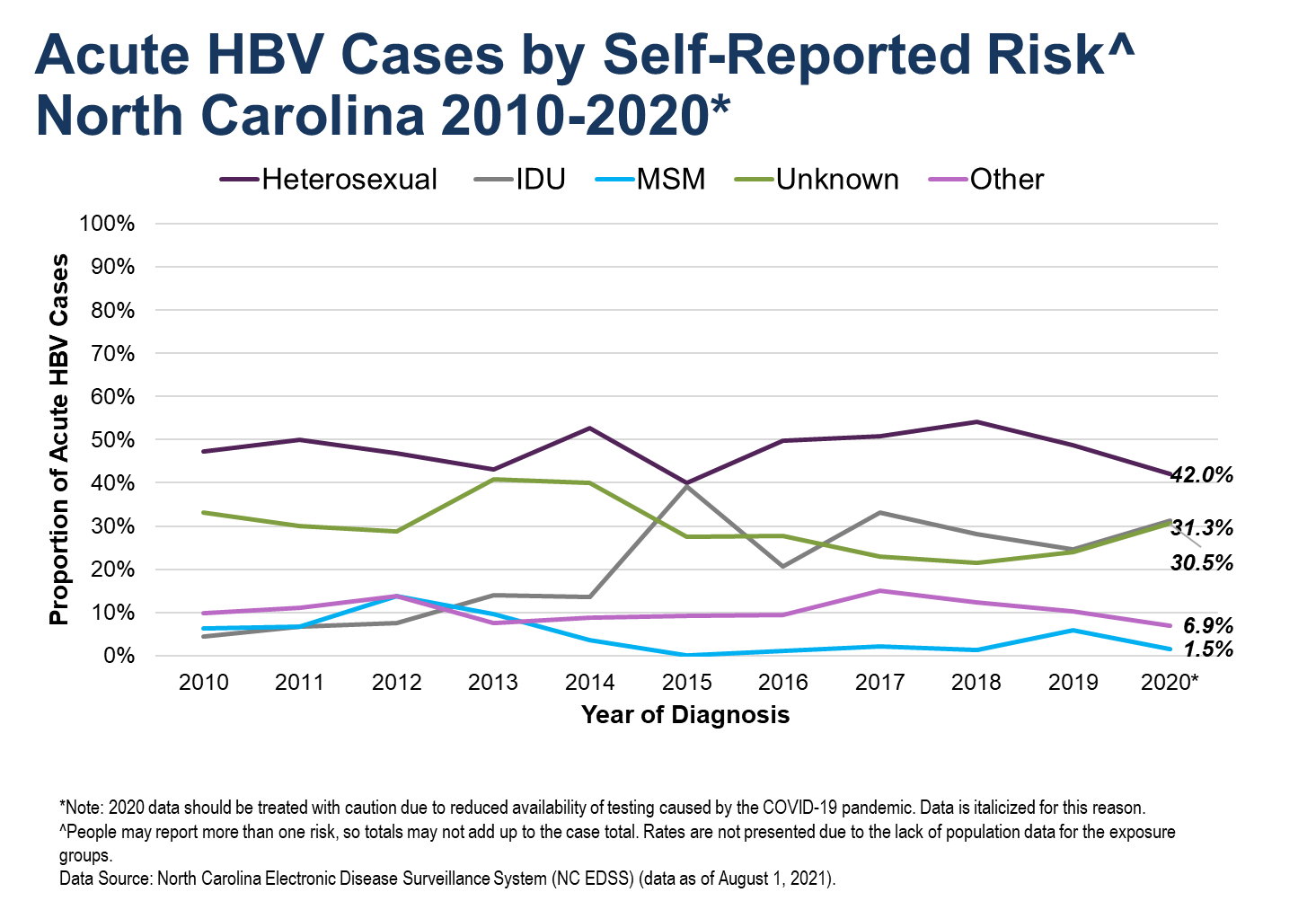 [Speaker Notes: Of course IDU maybe appear to us as “unknown”; rising number of unknown may reflect rising % of PWID or county inability/decision not to investigate cases

Updated numbers:
2015: Heterosexual 0.5 to 0.4, IDU 0.2 to 0.392, Other 0.1 to 0.092, Unknown 0.4 to 0.275
2016: Heterosexual 0.5 to 0.414, IDU 0.2 to 0.433, MSM 0 to 0.005, Other 0.1 to 0.044, Unknown 0.4 to 0.236
2017: Heterosexual 0.5 to 0.438, IDU 0.3 to 0.464, MSM 0 to 0.005, Other 0.14 to 0.0625, Unknown 0.3 to 0.266
2018: Heterosexual 0.54 to 0.406, IDU 0.27 to 0.487, MSM  0.1 to 0, Other 0.12 to 0.152, Unknown 0.29 to 0.198]
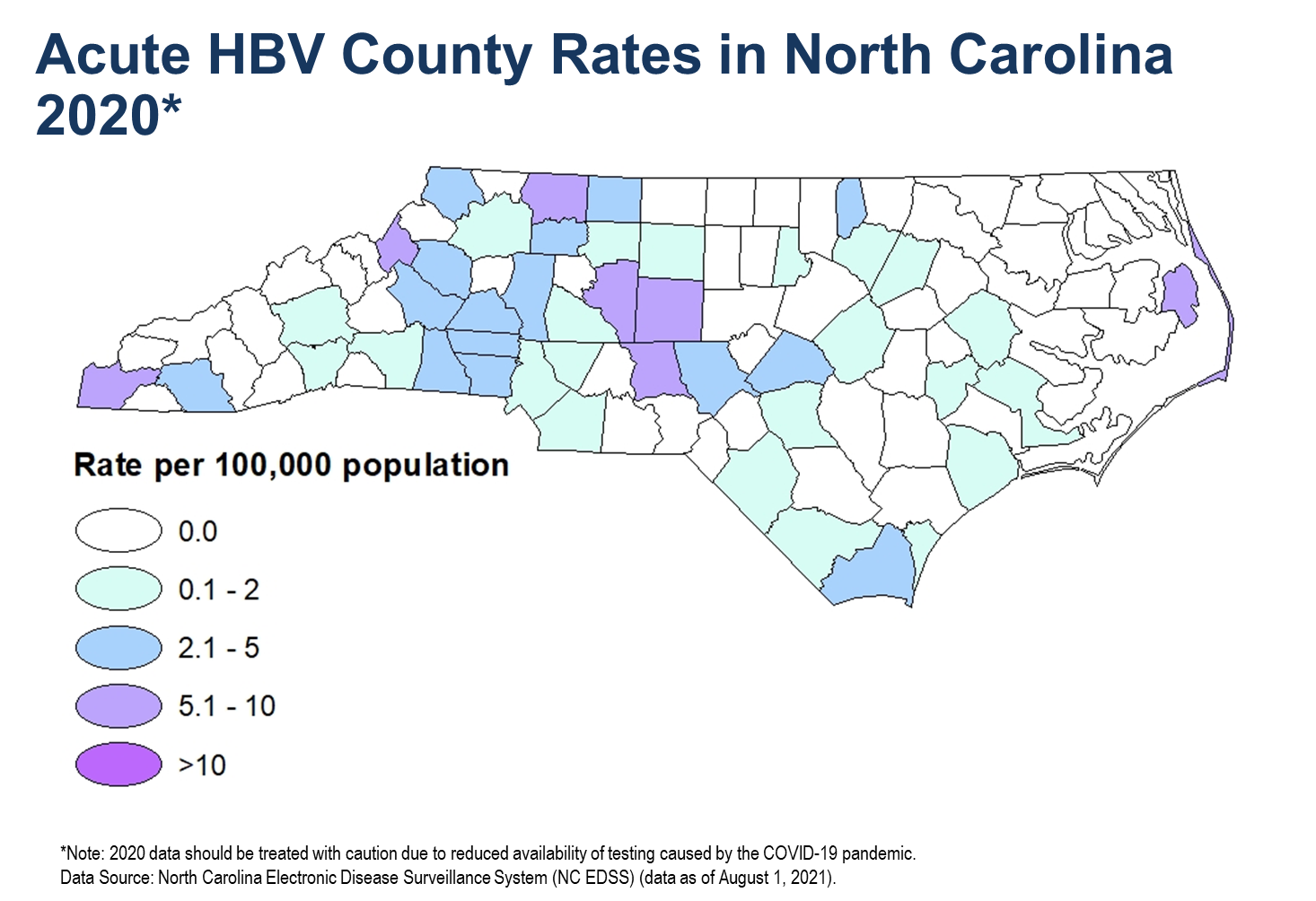 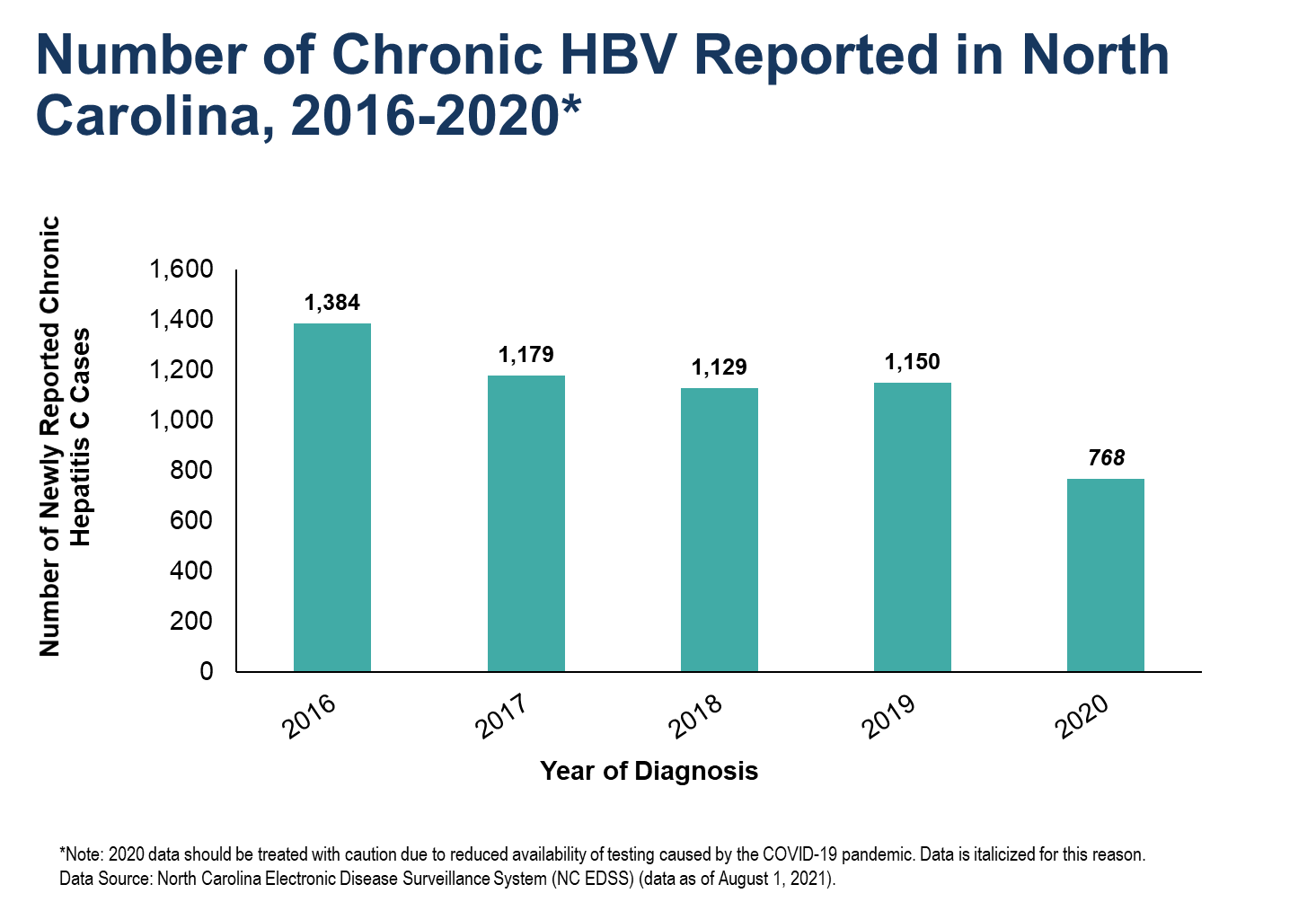 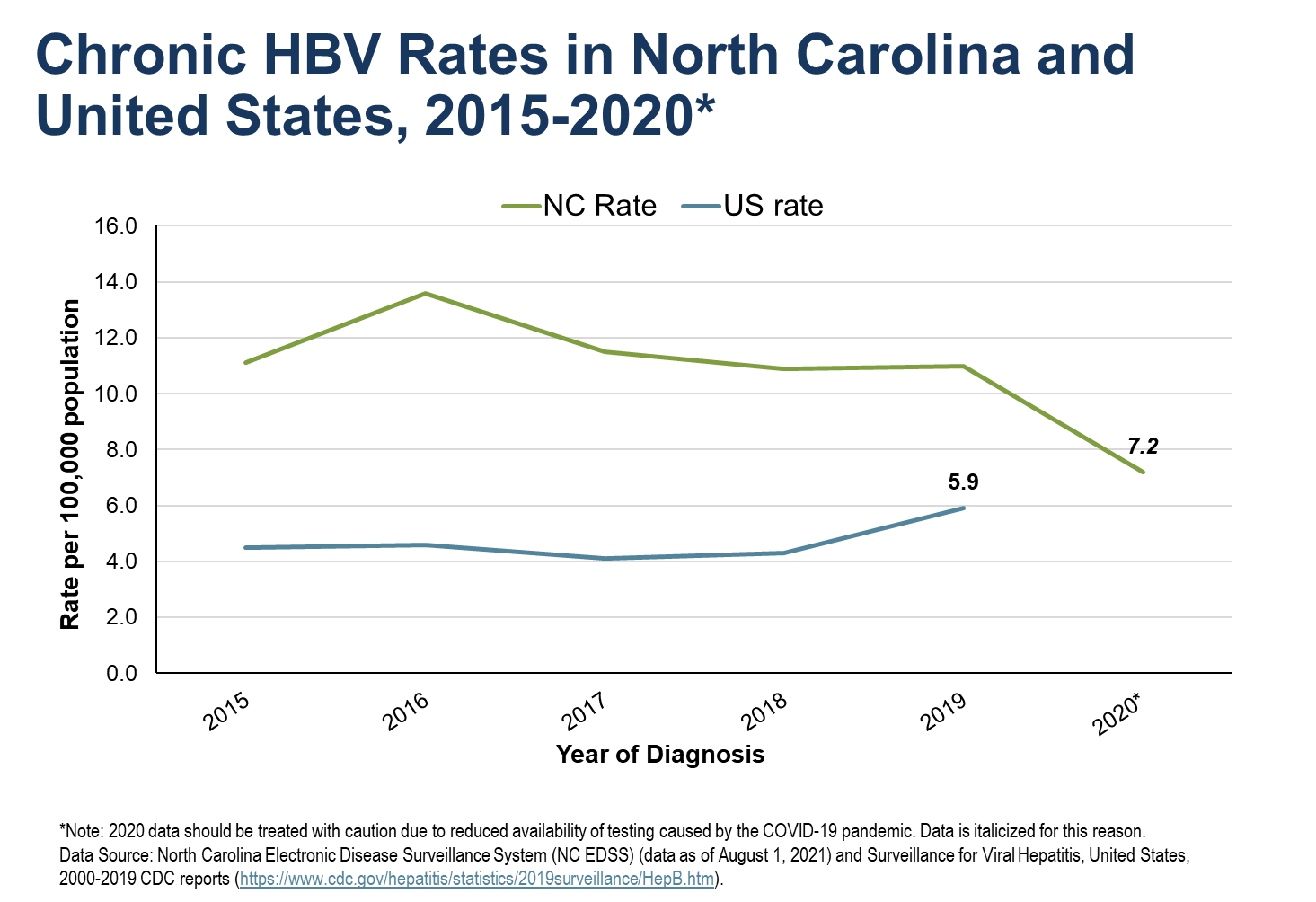 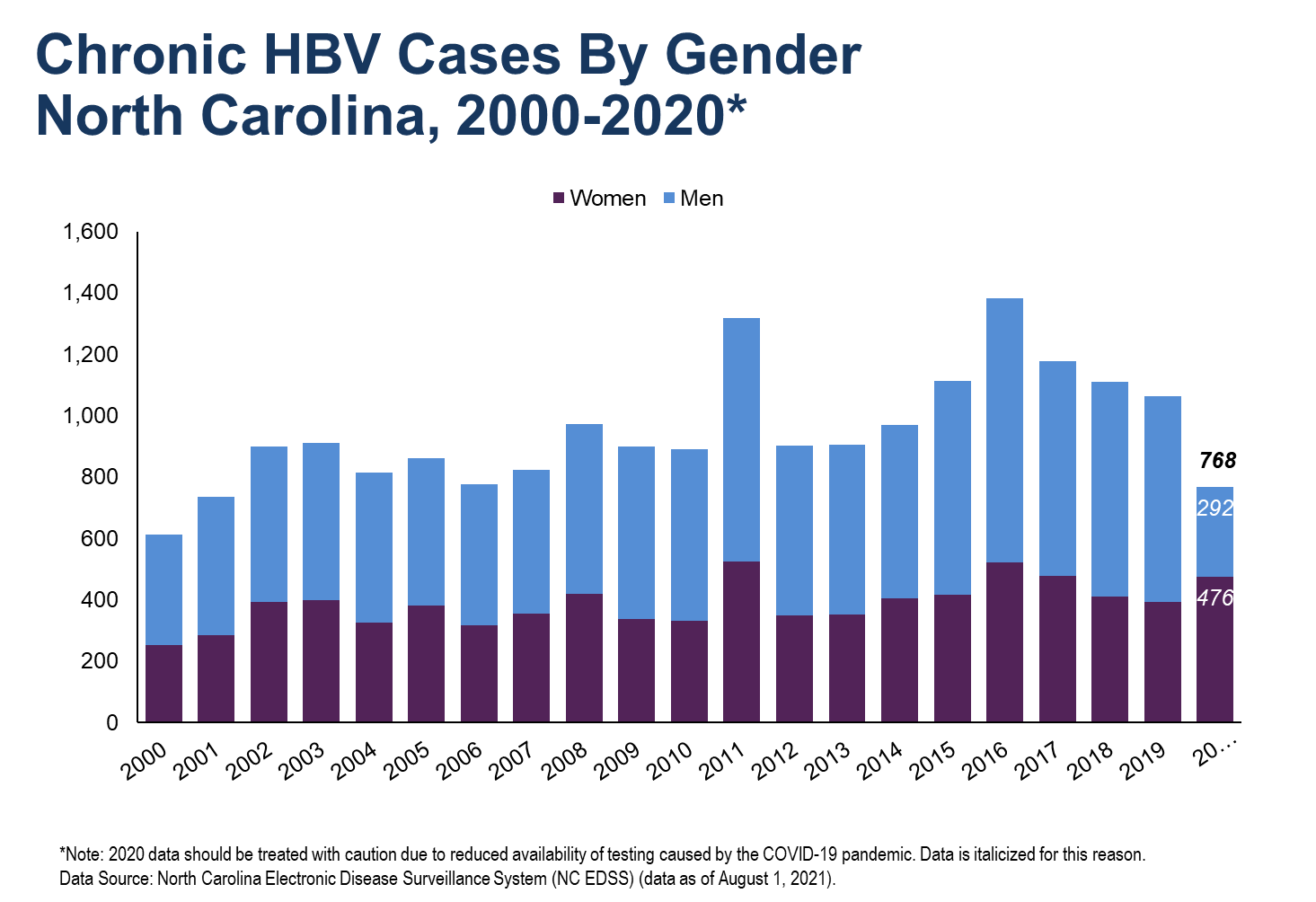 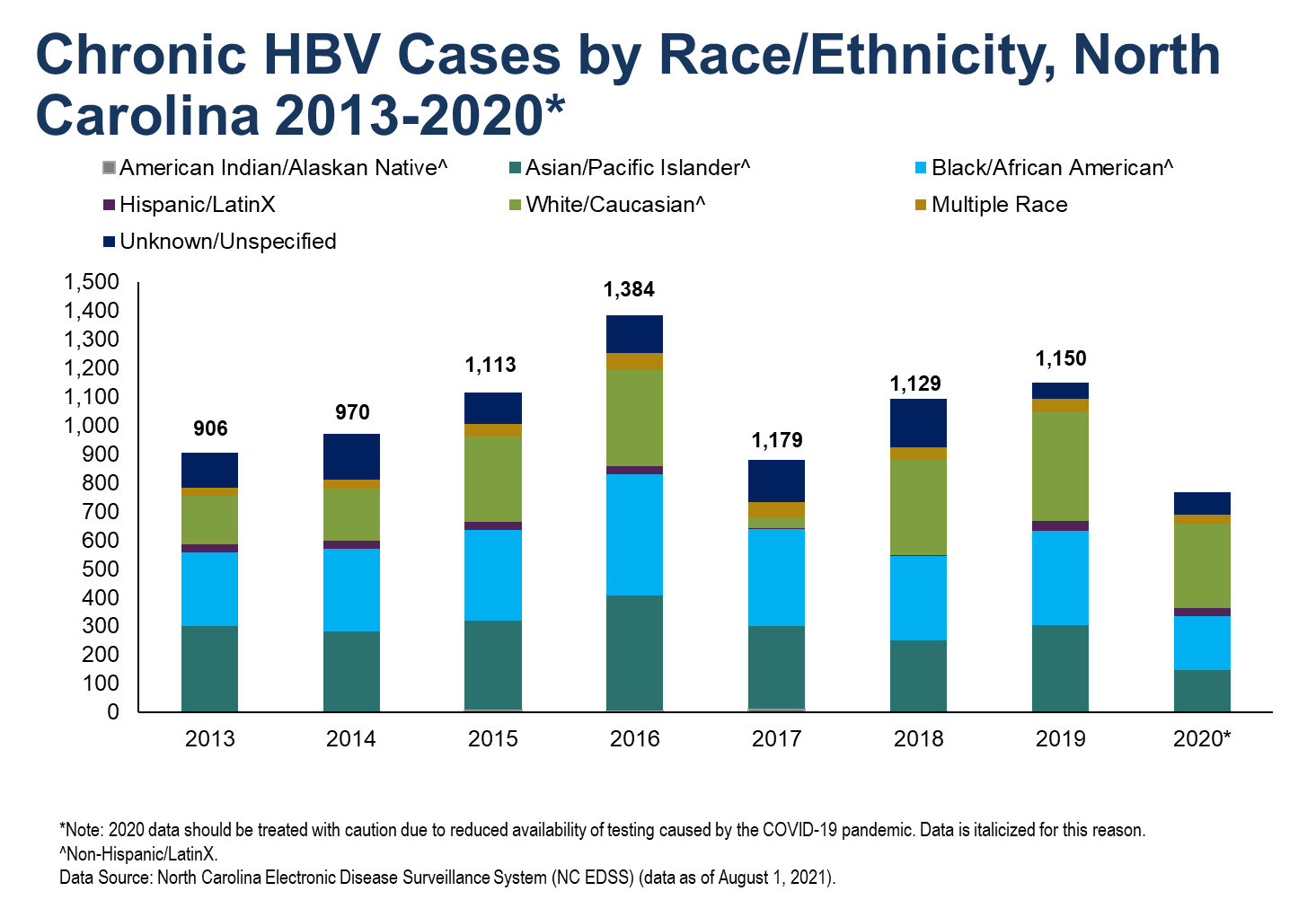 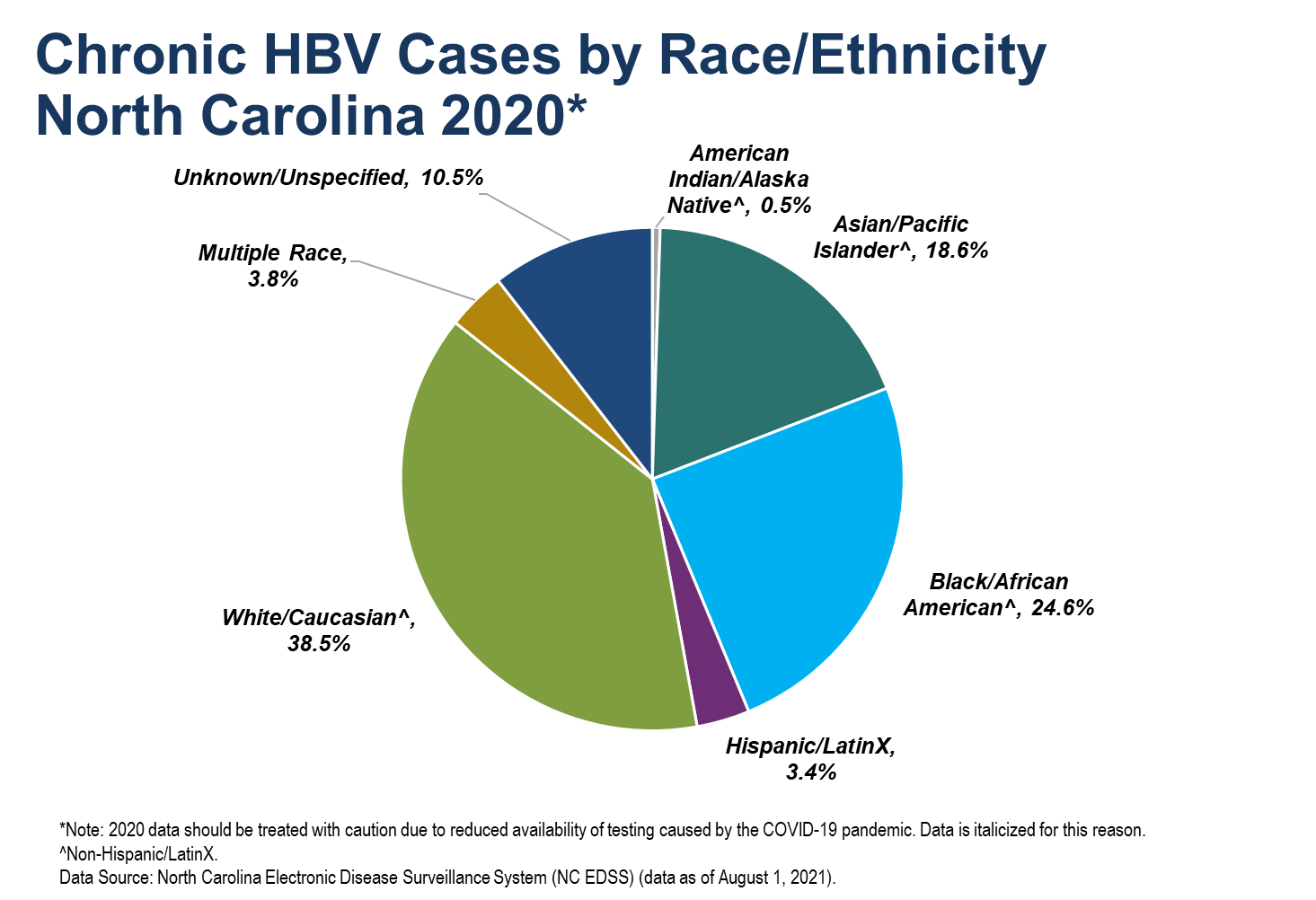 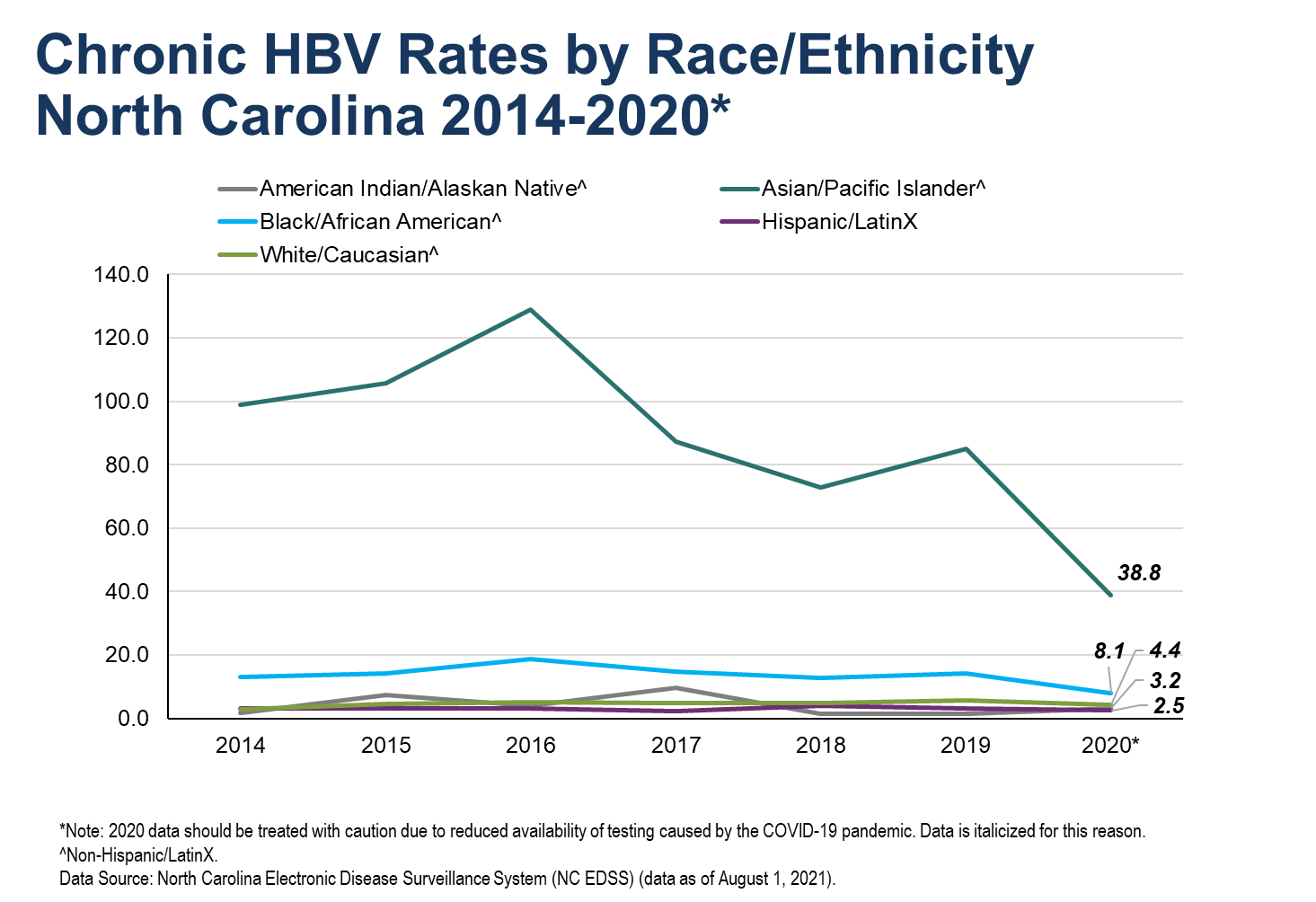 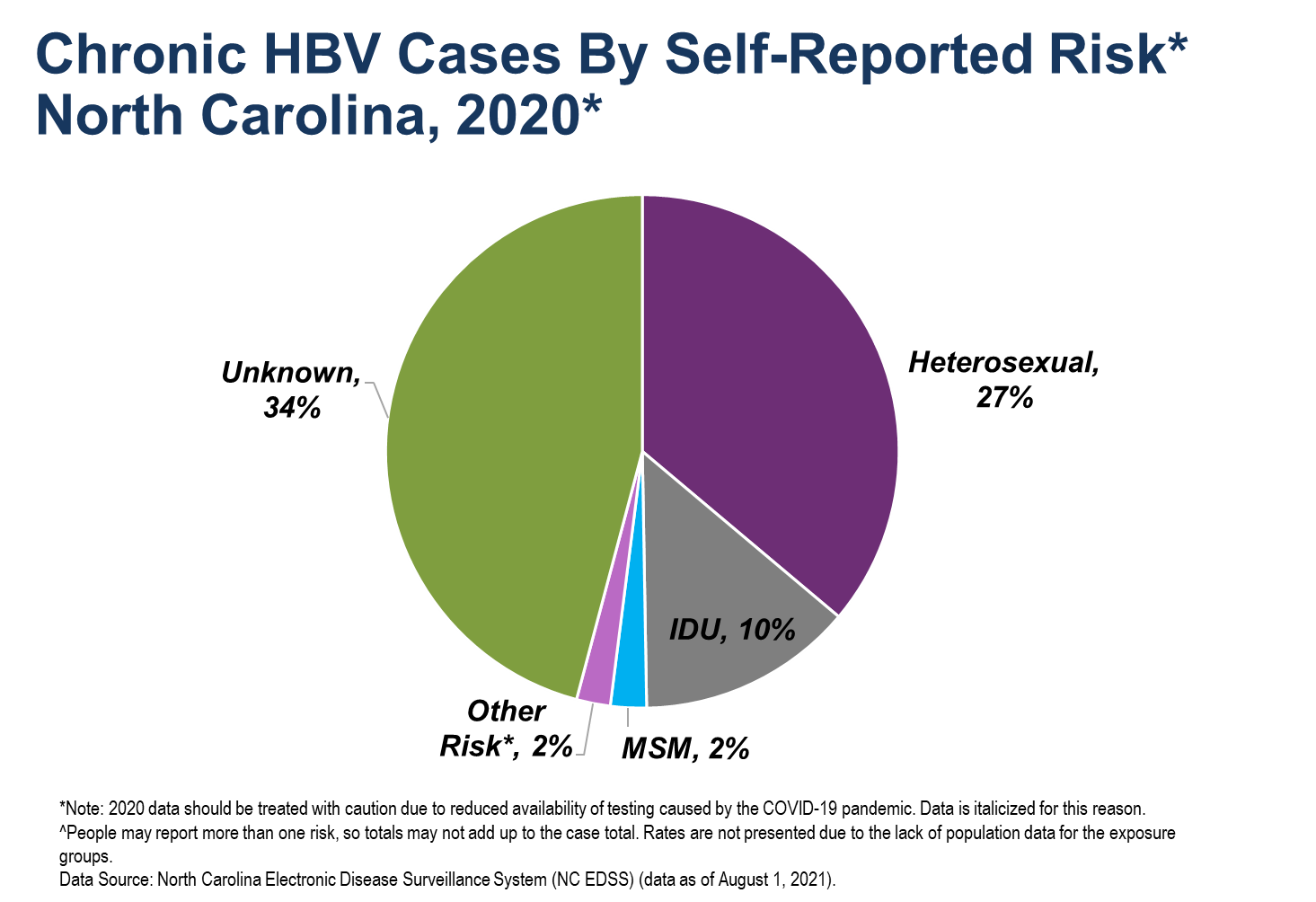 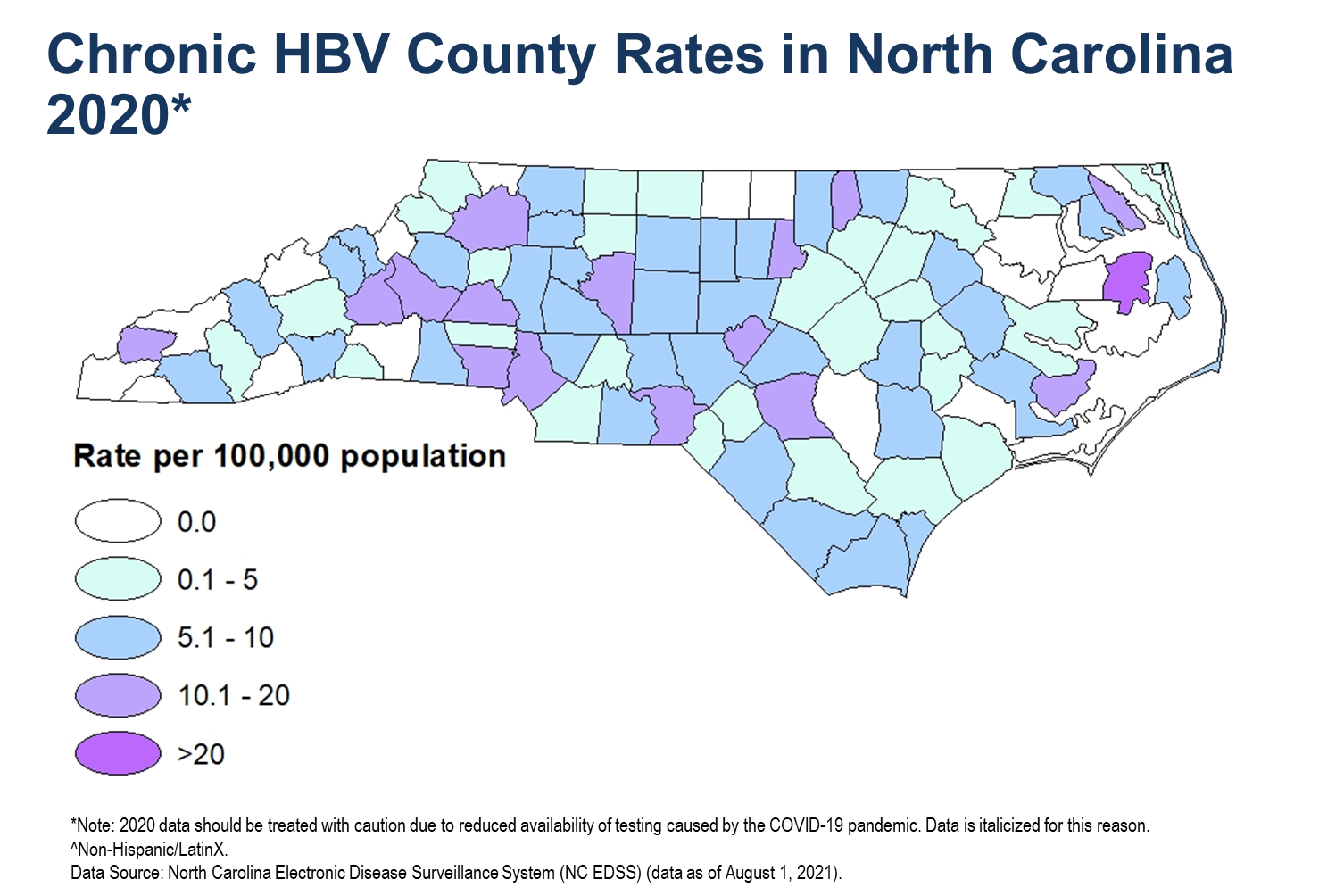 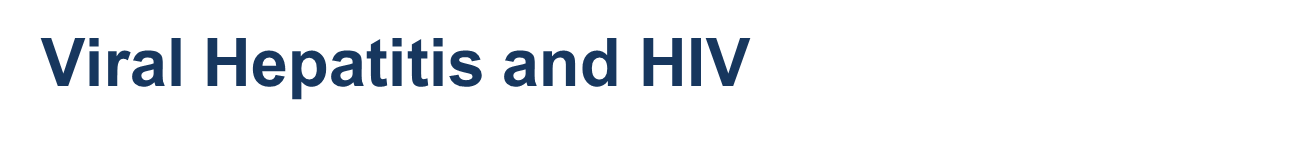 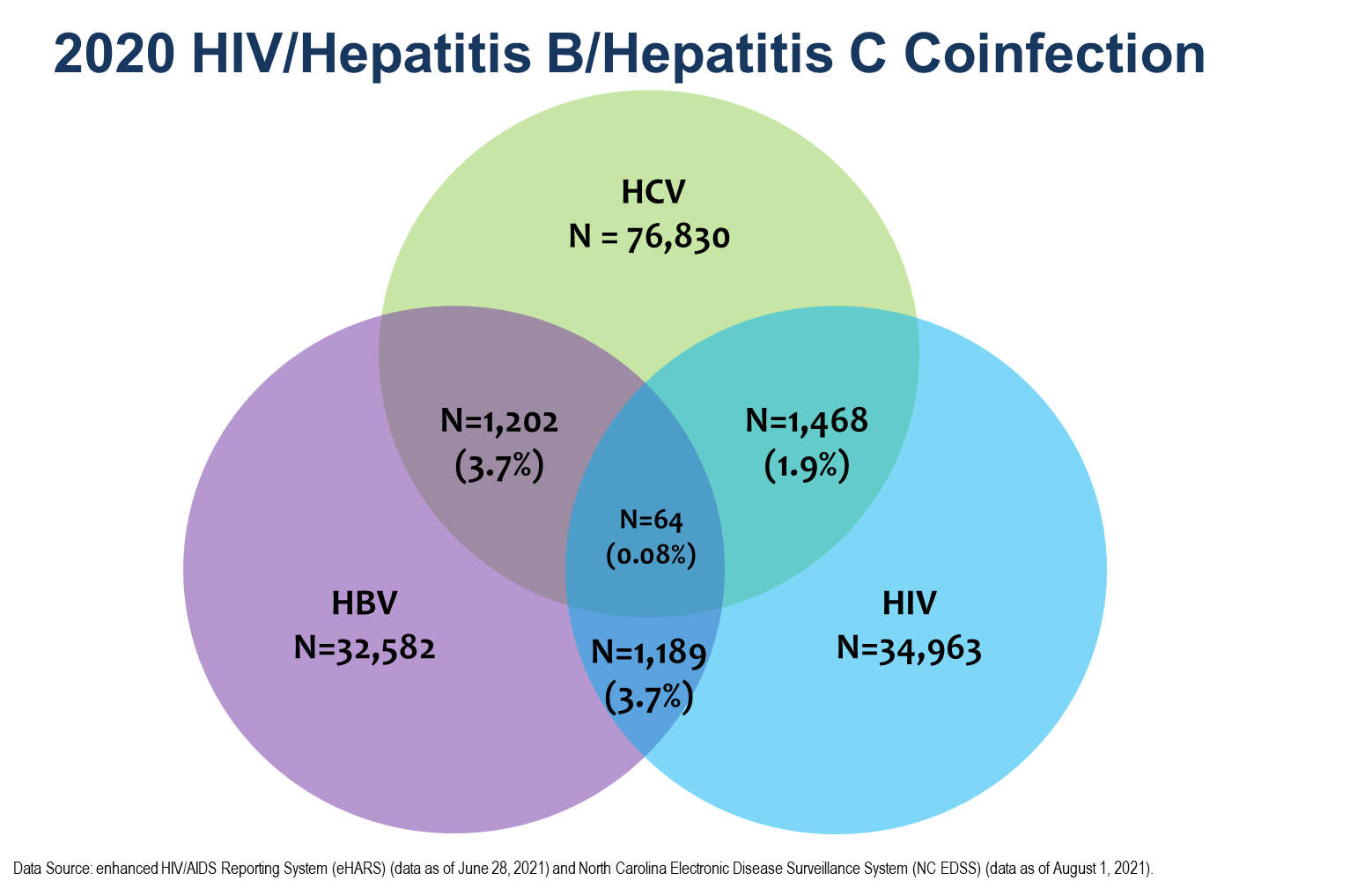